Основные задачи воспитания:
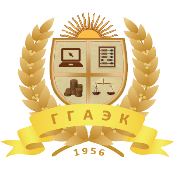 Цель и задачи практики
идеологическое воспитание, которое определяется приоритетами развития белорусского общества;
	гражданское и патриотическое воспитание, направленное на формирование активной гражданской позиции, патриотизма, правовой, политической	и информационной культуры;	
	духовно-нравственное воспитание;
	воспитание культуры здорового образа жизни, безопасной жизнедеятельности;
	правовое воспитание;
	трудовое воспитание;
	воспитание культур быта и досуга.
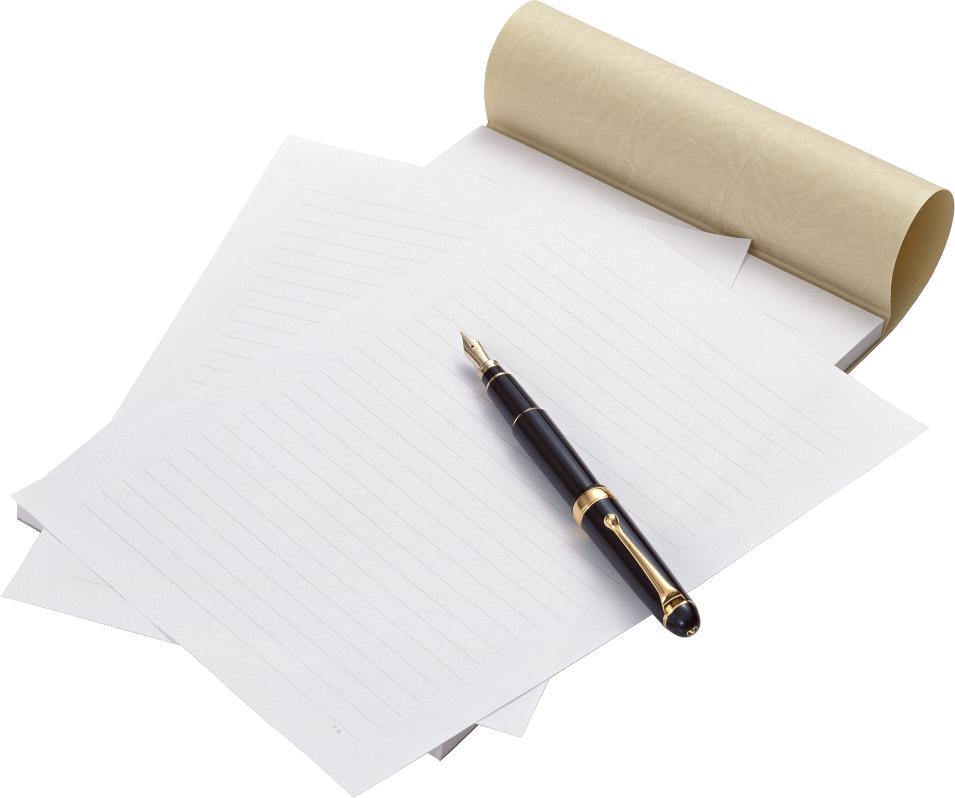 Воспитание во взаимодействии
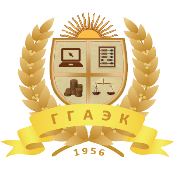 Цель и задачи практики
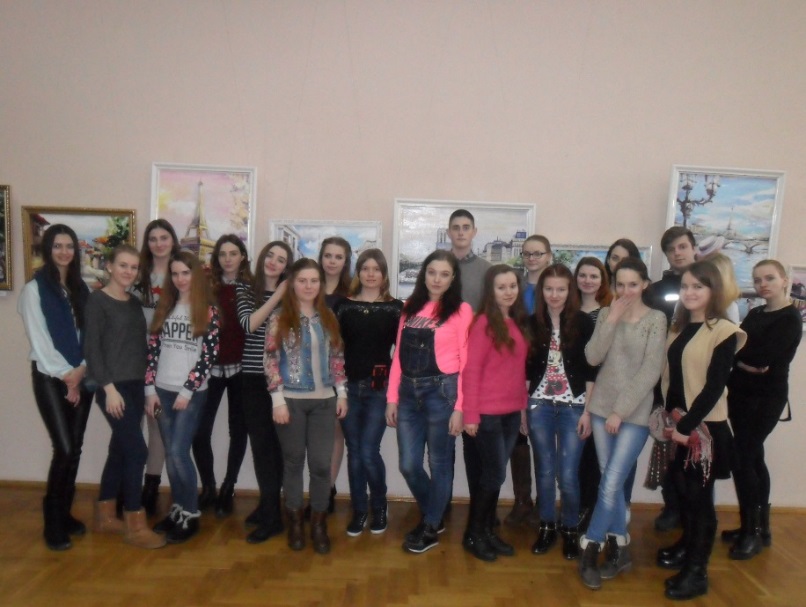 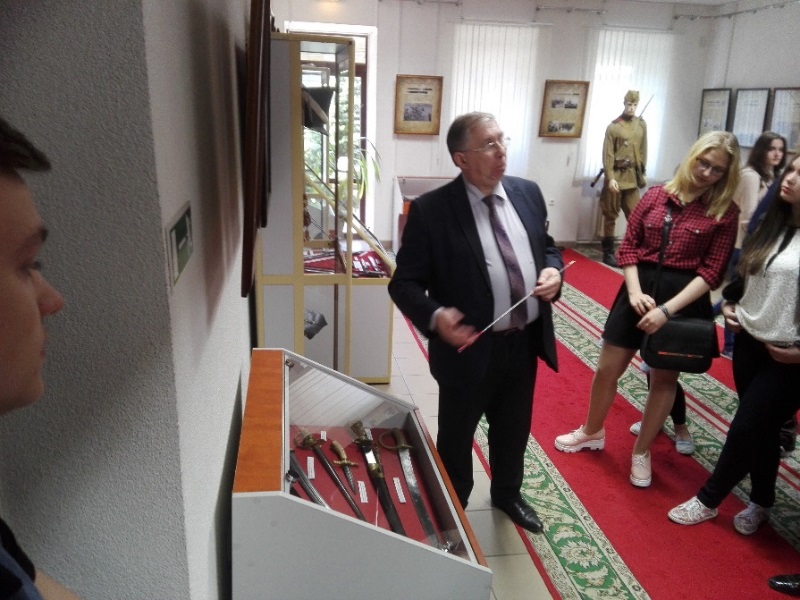 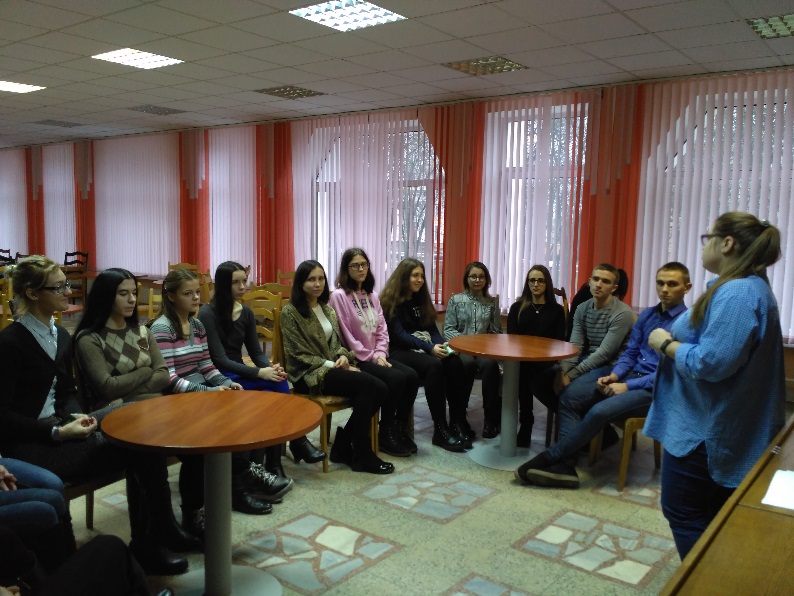 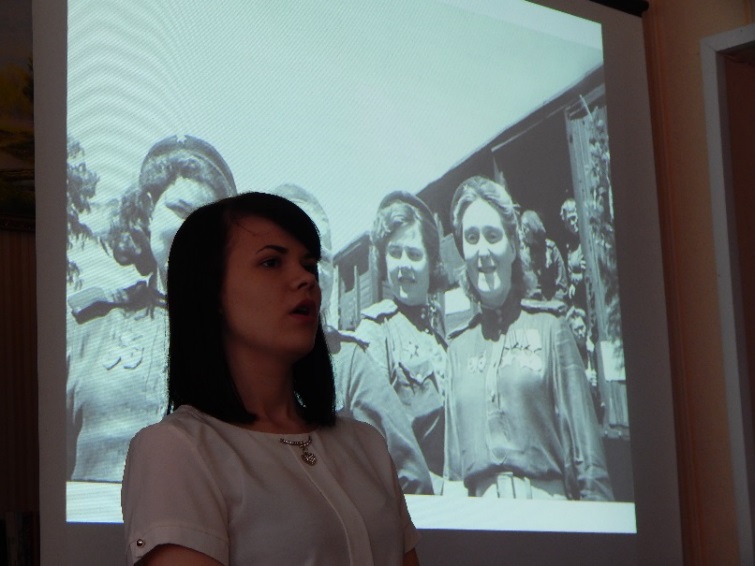 «Воспитать человека интеллектуально, не воспитав нравственно, значит вырастить угрозу в обществе»
Воспитание во взаимодействии
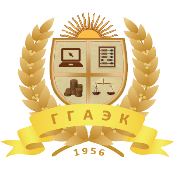 Цель и задачи практики
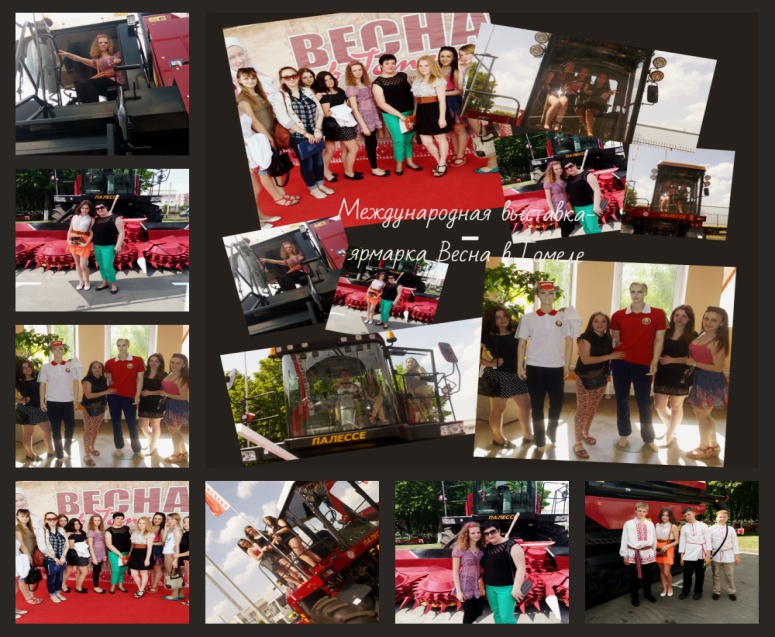 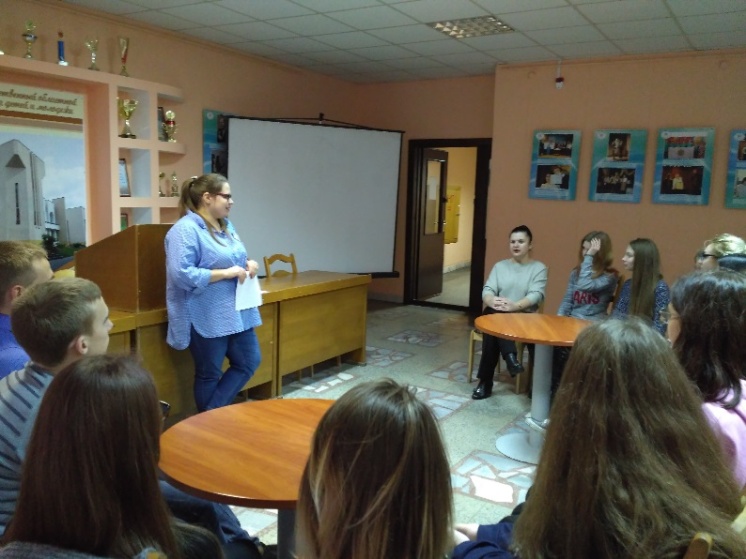 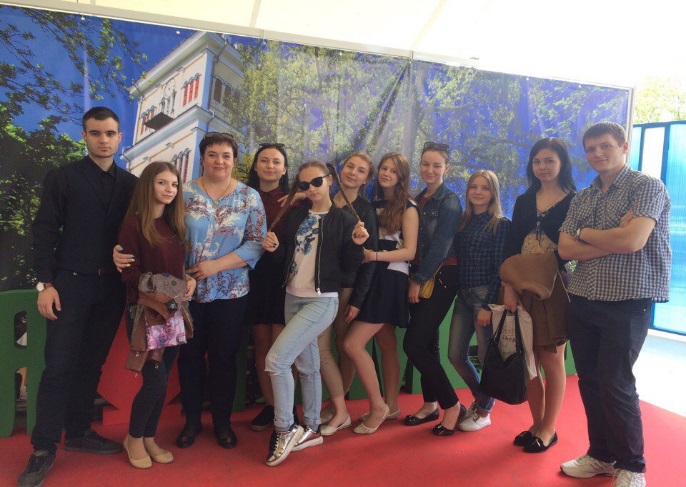 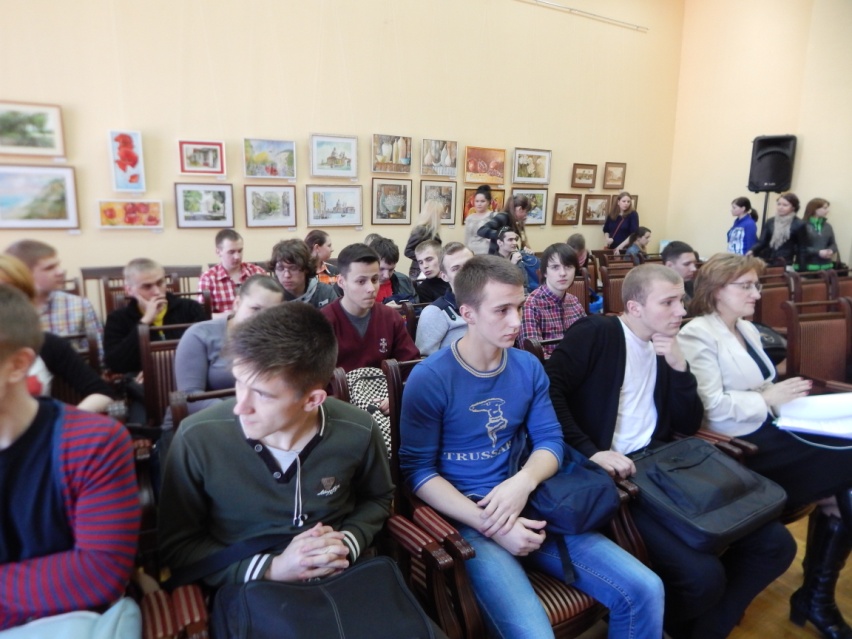 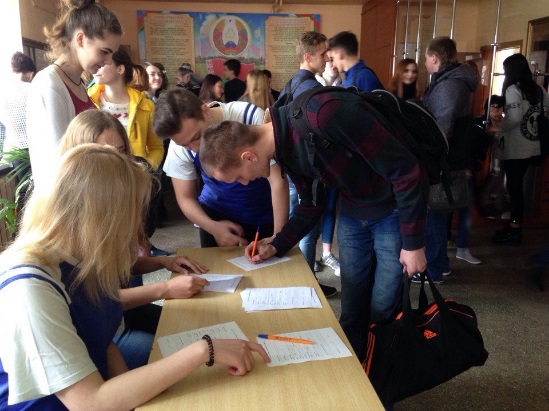 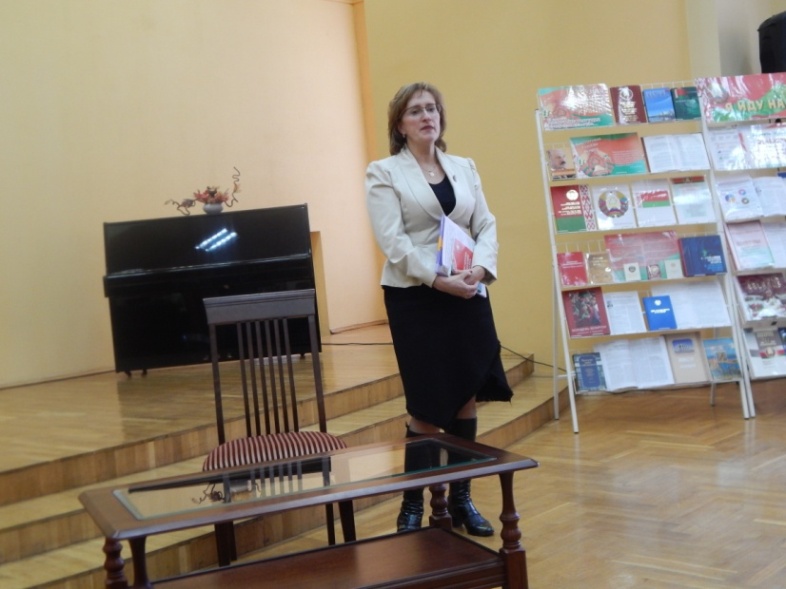 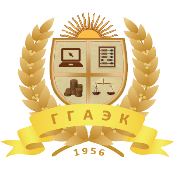 Цель и задачи практики
Адаптация учащихся нового набора
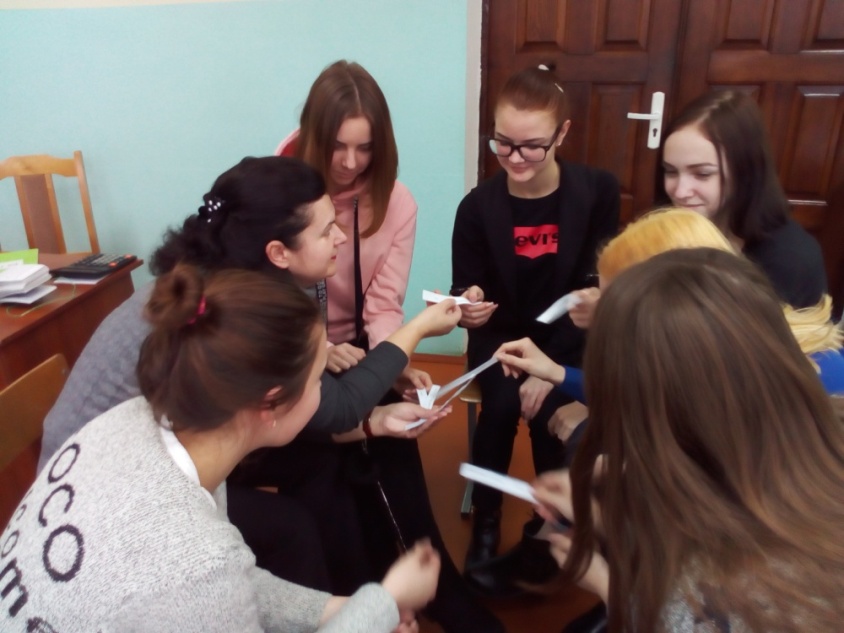 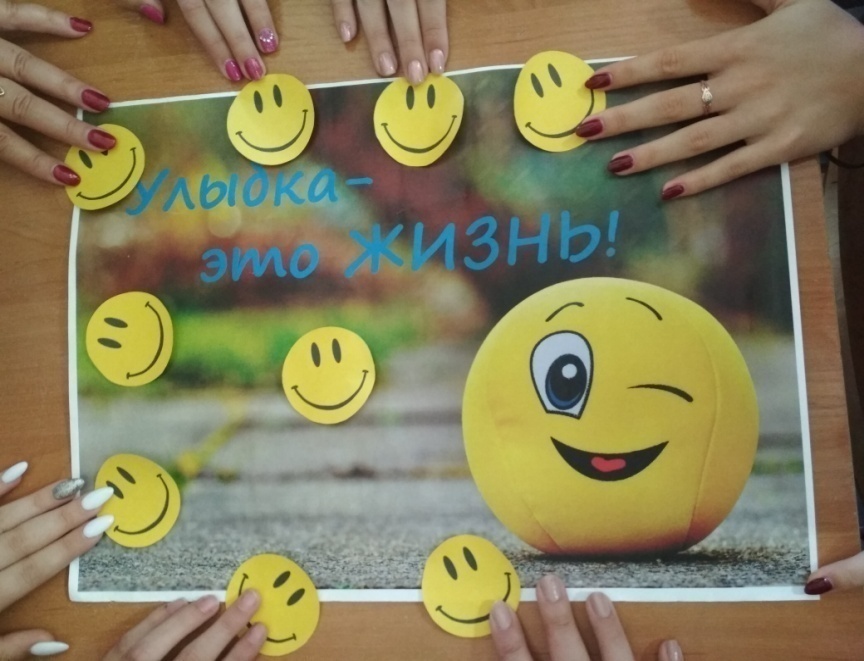 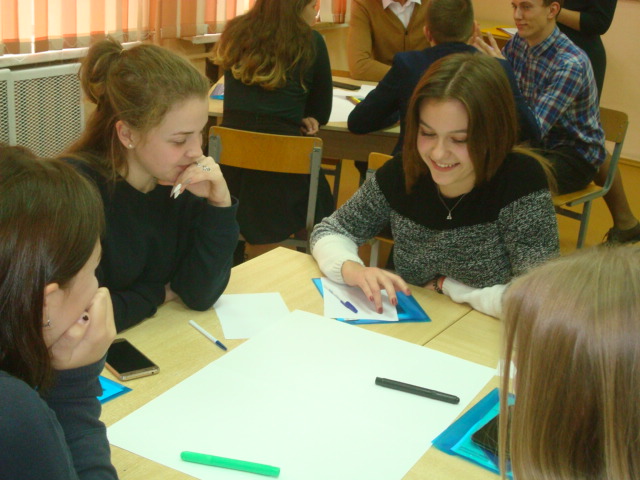 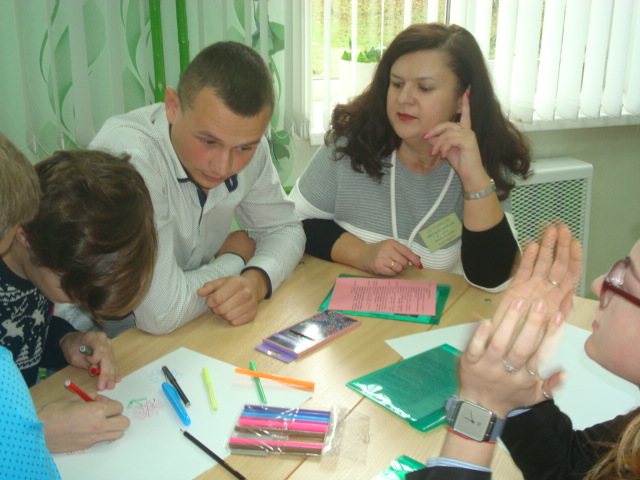 Воспитание культуры здорового образа жизни, профилактика противоправного поведения
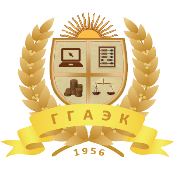 Цель и задачи практики
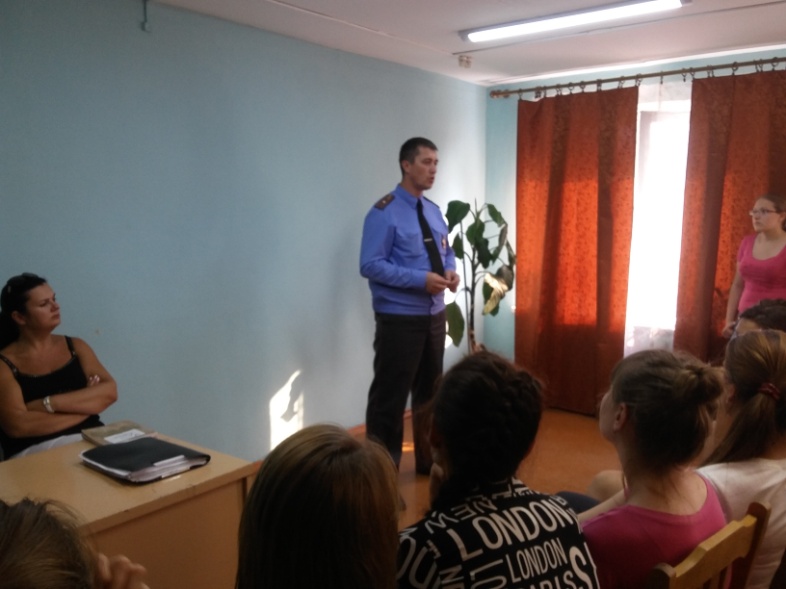 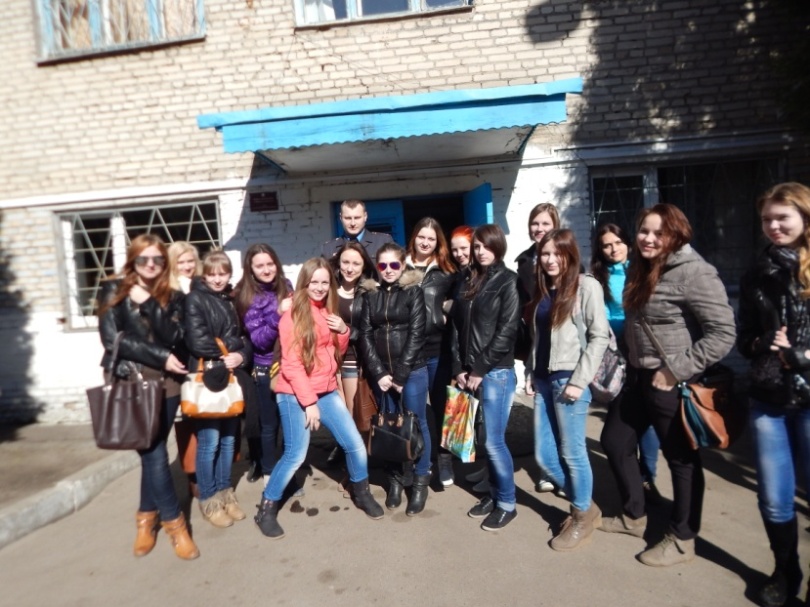 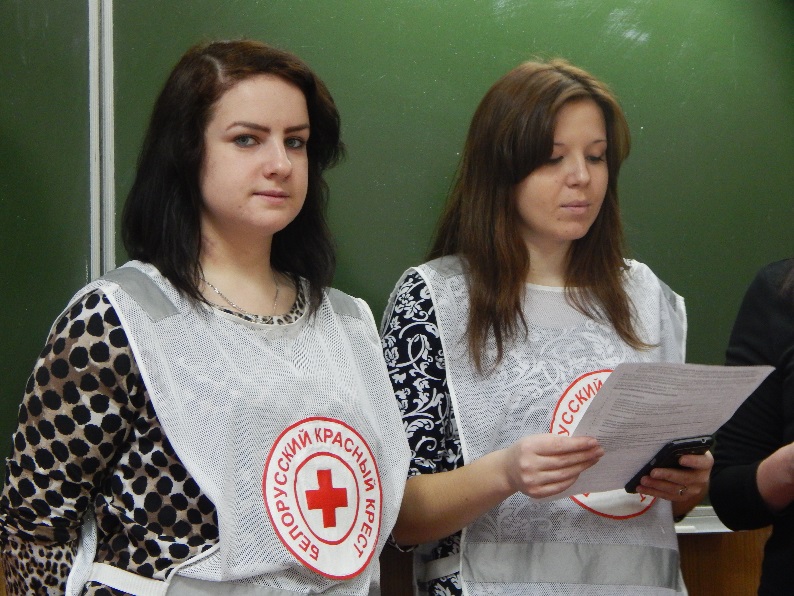 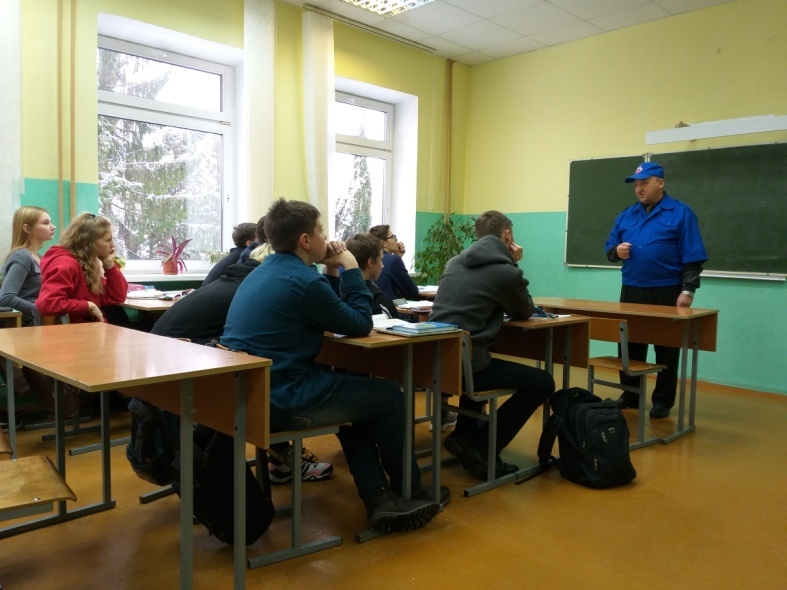 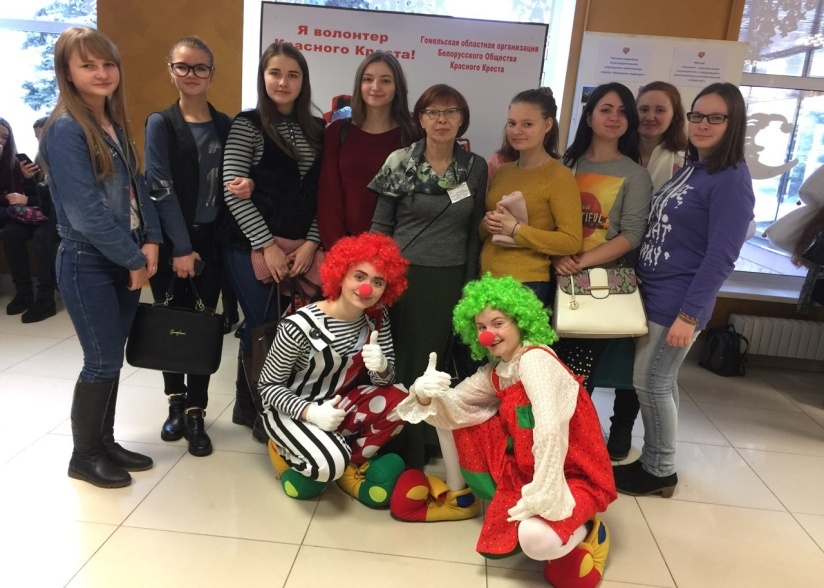 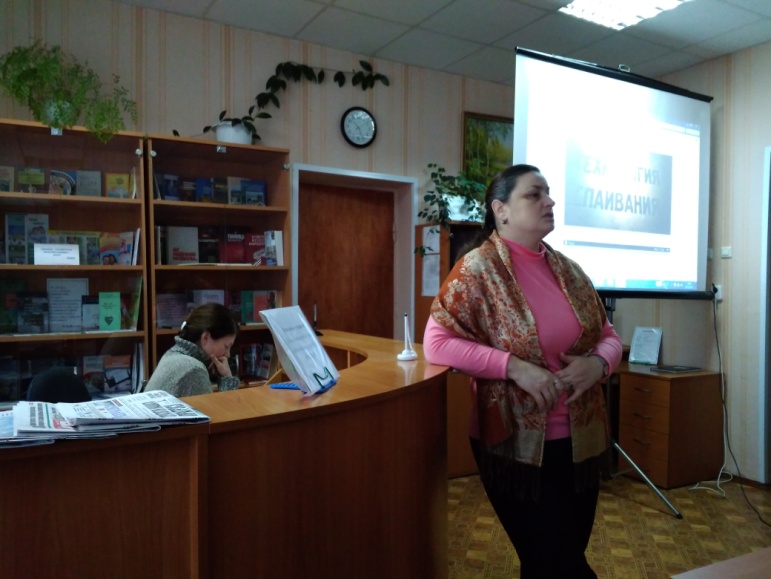 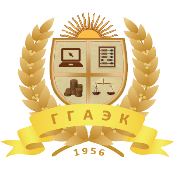 Цель и задачи практики
Культура быта и досуга, трудовое воспитание
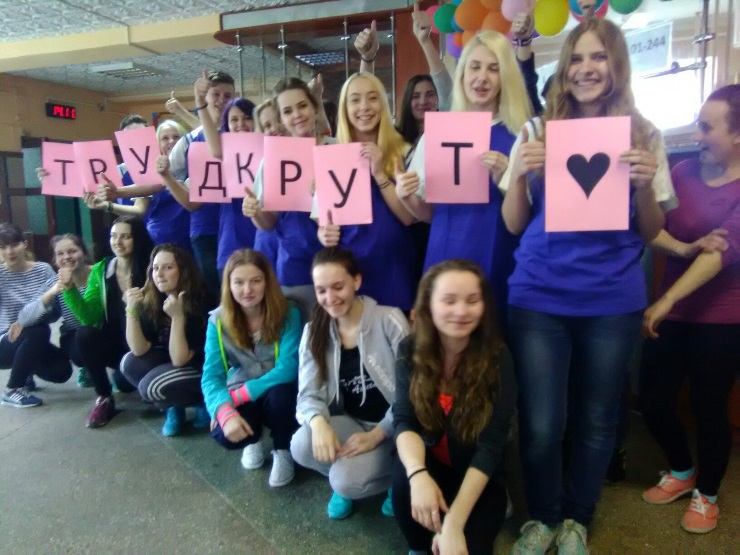 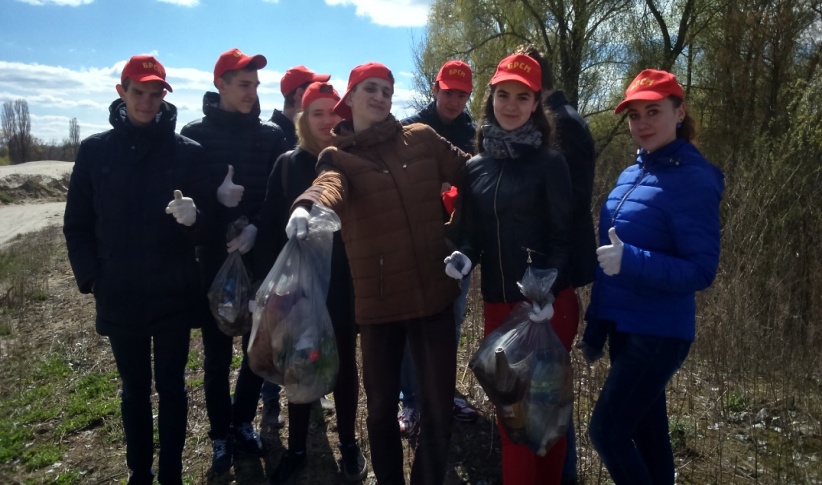 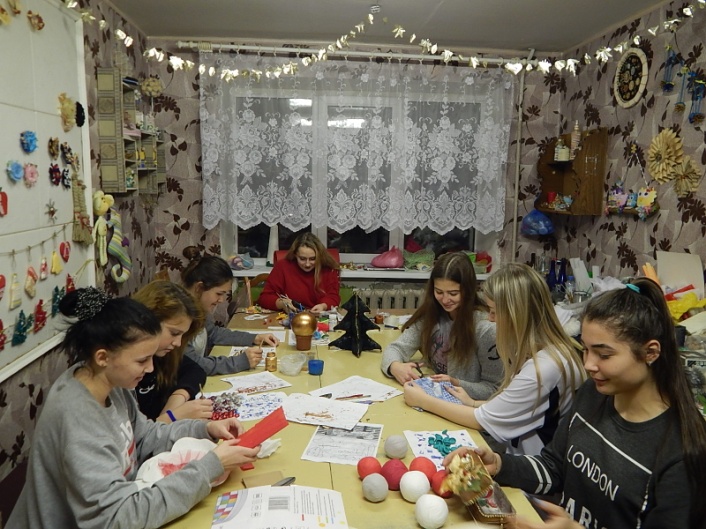 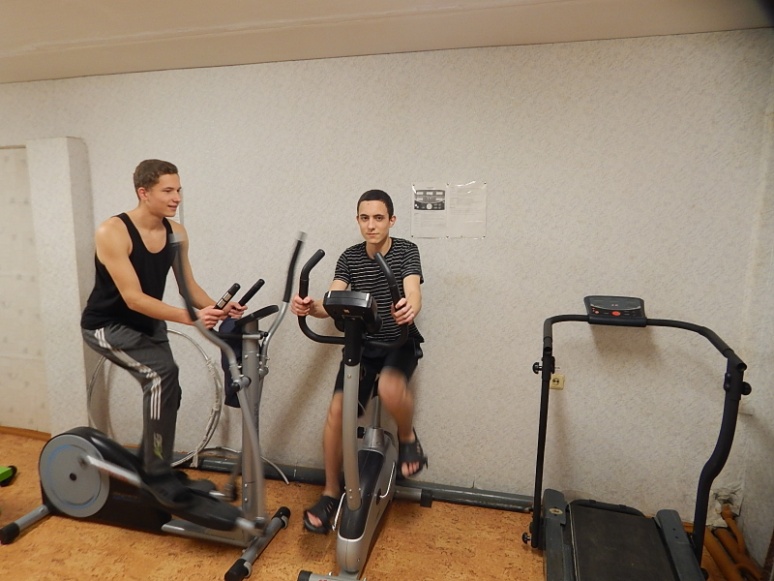 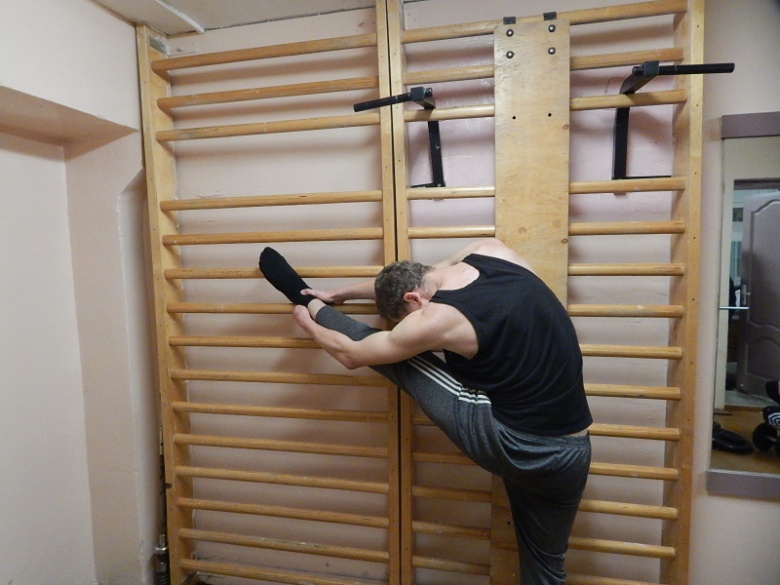 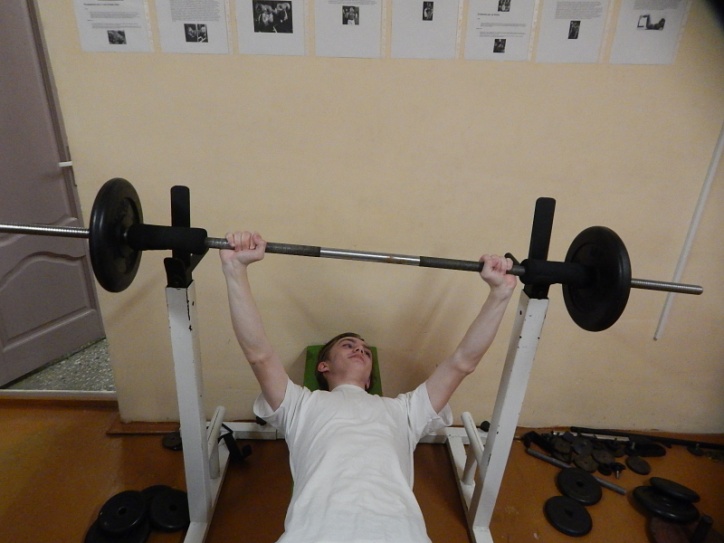 «Секрет успешного воспитания лежит в уважении к ученику»
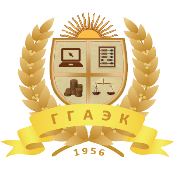 Цель и задачи практики
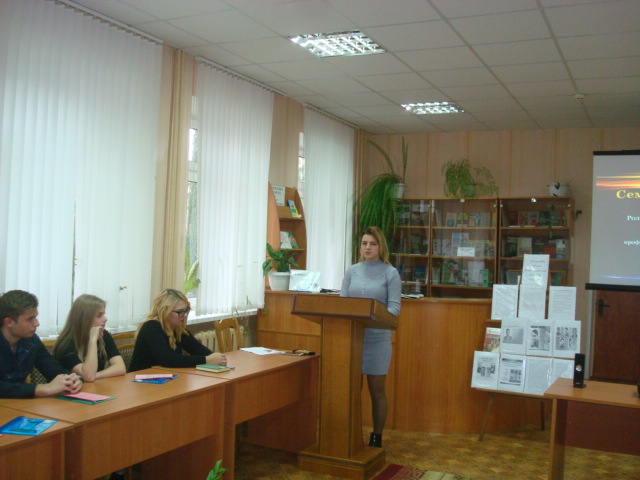 25 октября 2018 года, совместно с учреждением
 образования «Гомельский государственный
 педагогический колледж им.Л.С.Выготского», 
 проведен семинар-практикум для лидеров 
ученического самоуправления учреждений
 профессионального образования Гомельской области
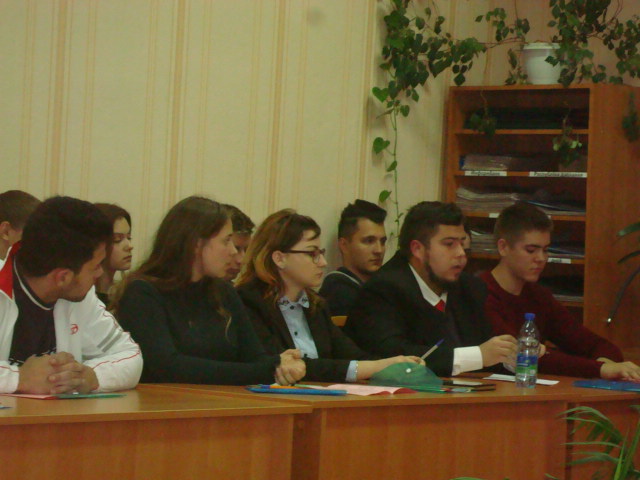 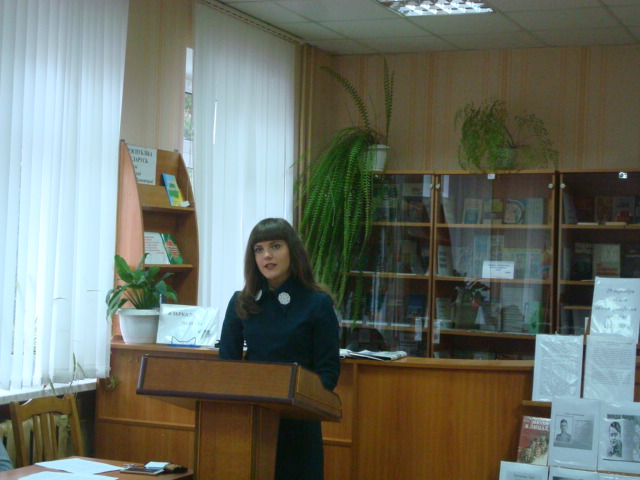 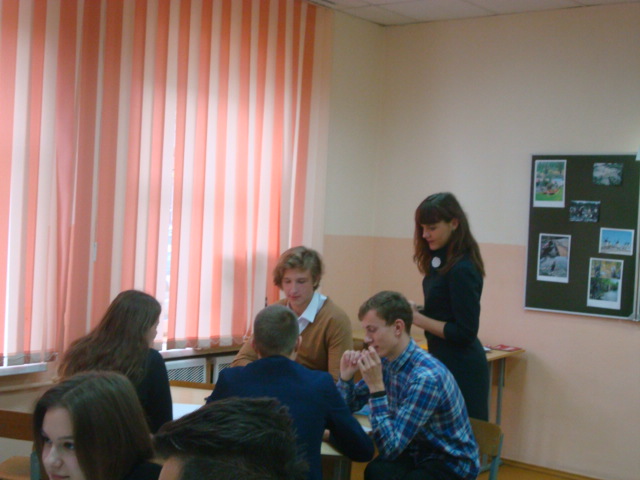 «Растить будущих граждан в полном сознании, что их энергия и способности должны посвящаться служению на пользу другим людям» (Принцип 10 «Декларации о правах ребёнка»)
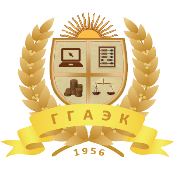 Цель и задачи практики
Я считаю что самоуправление это (мнения учащихся):  
возможность проявить свои лидерские качества, самостоятельно принять решение;
обучение ответственности в выполнении заданий, это может пригодиться в дальнейшем;
подготовка к самостоятельной жизни;
когда человек занят серьёзным делом чувствует ответственность за свою работу;
власть и авторитет;
возможность проявить лидерские качества;
возможность сделать наше общежитие лучшим.
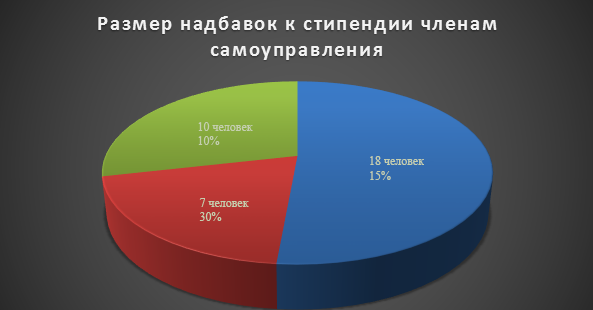 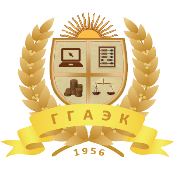 Цель и задачи практики
Информационное пространство
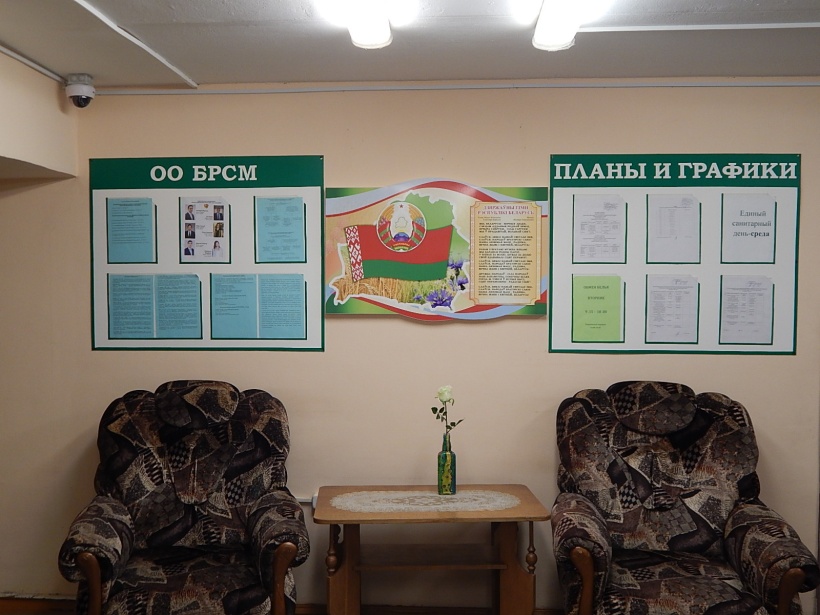 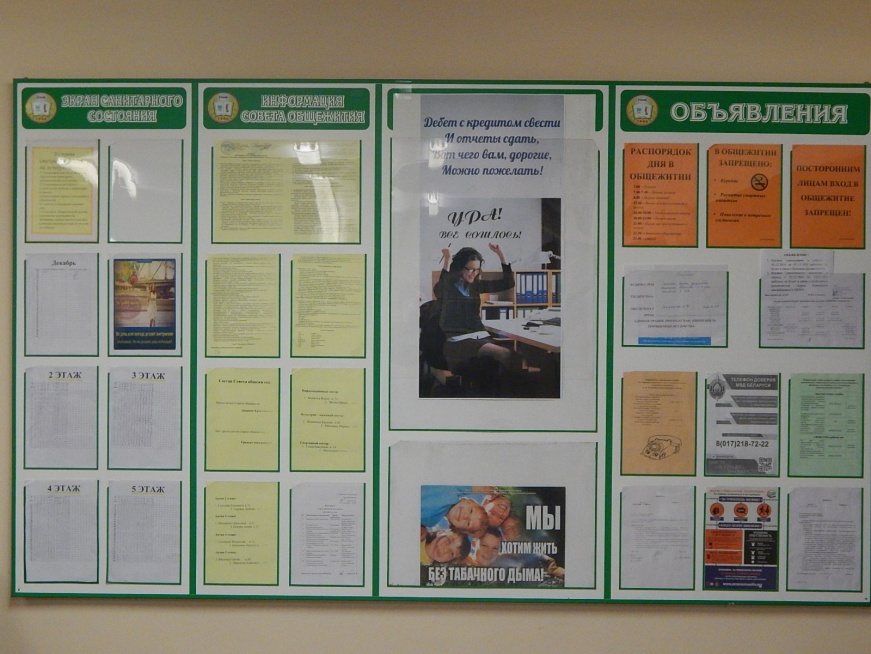 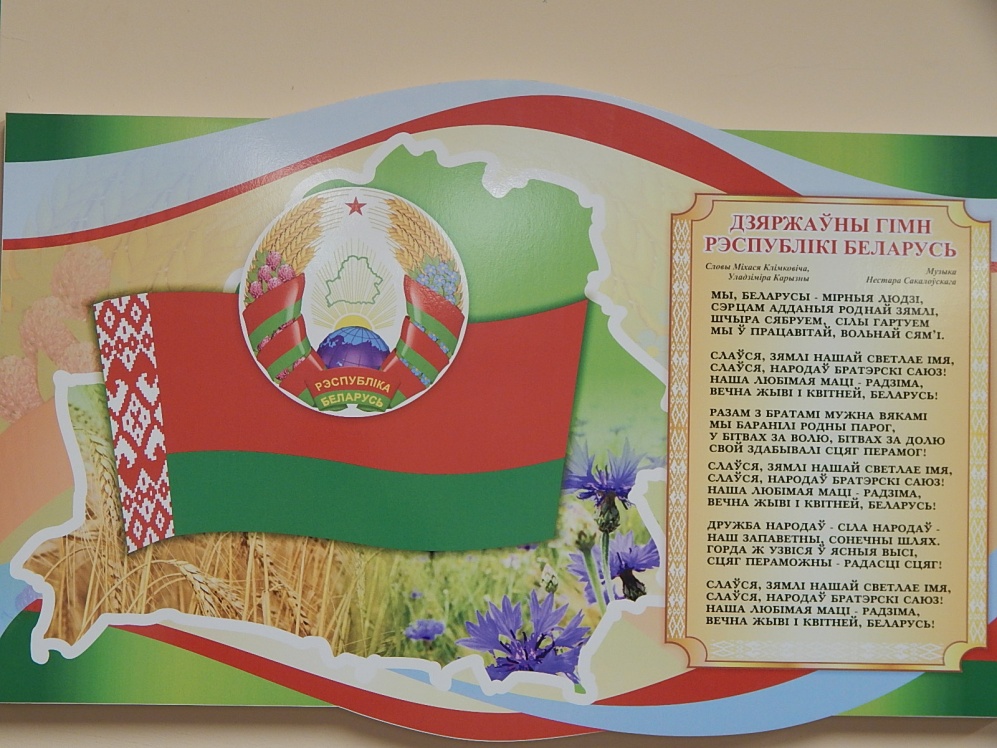 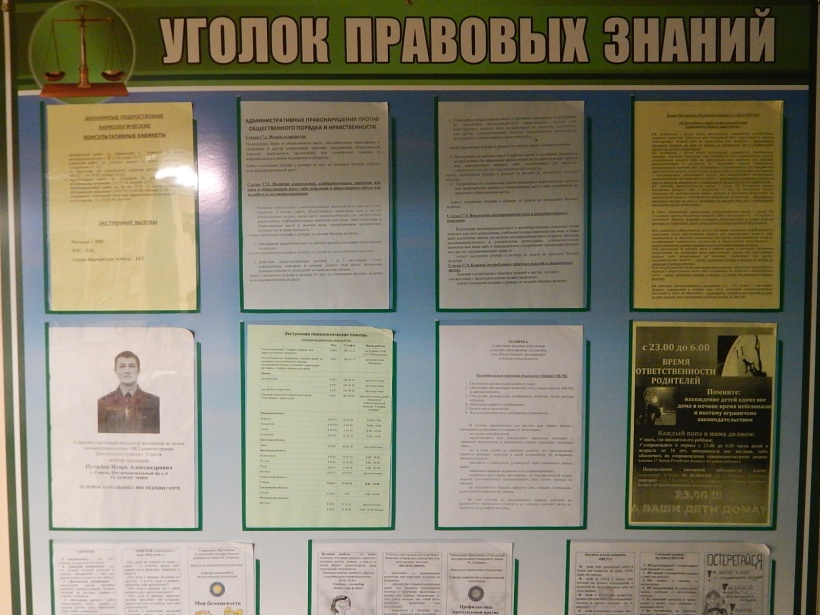 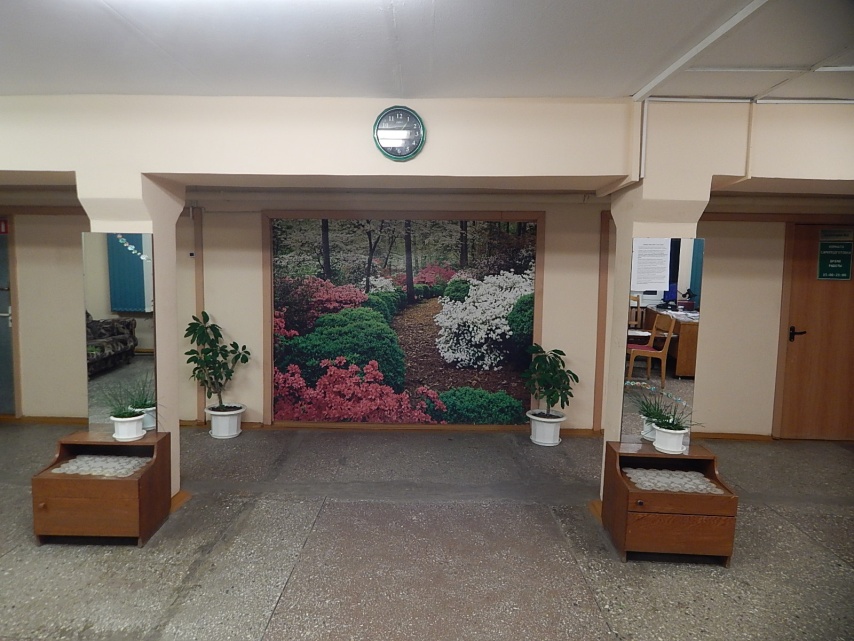 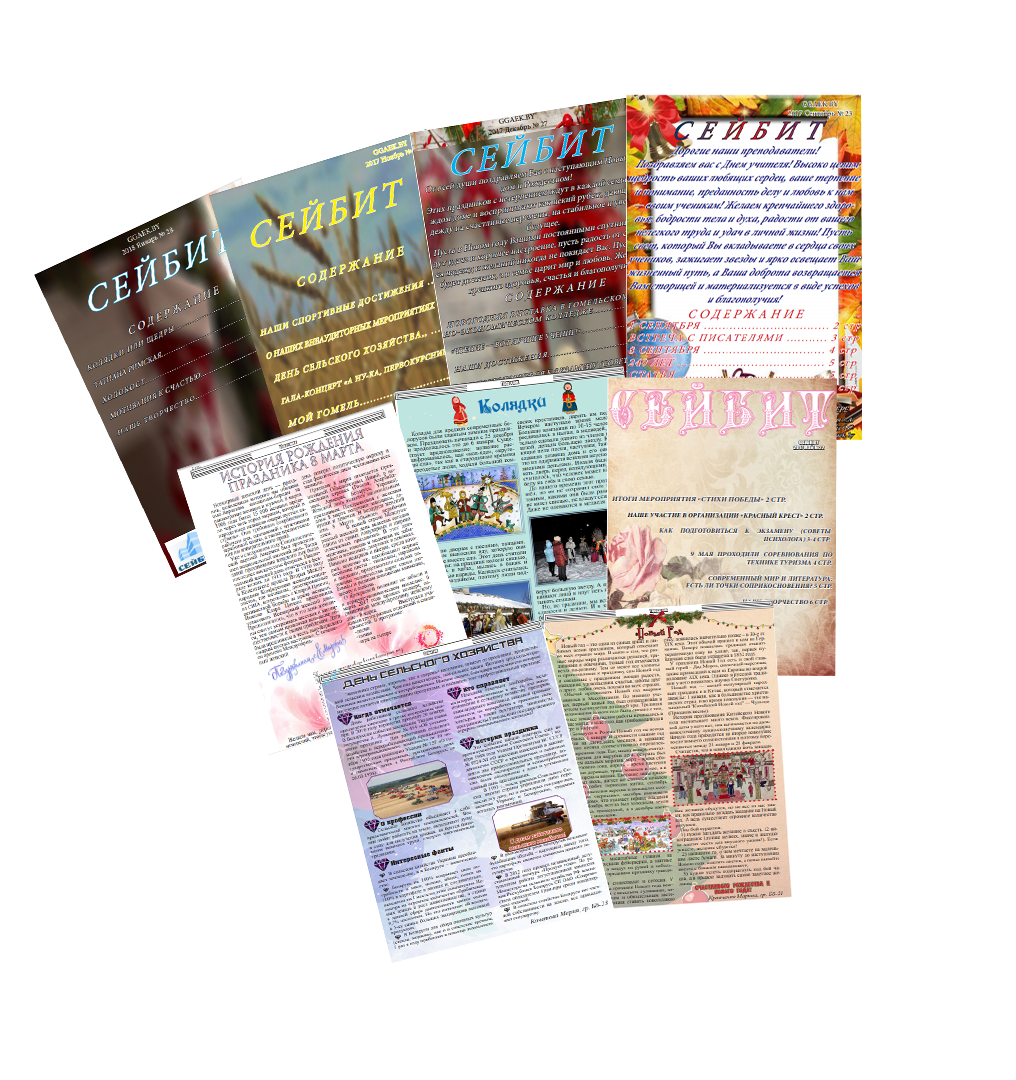 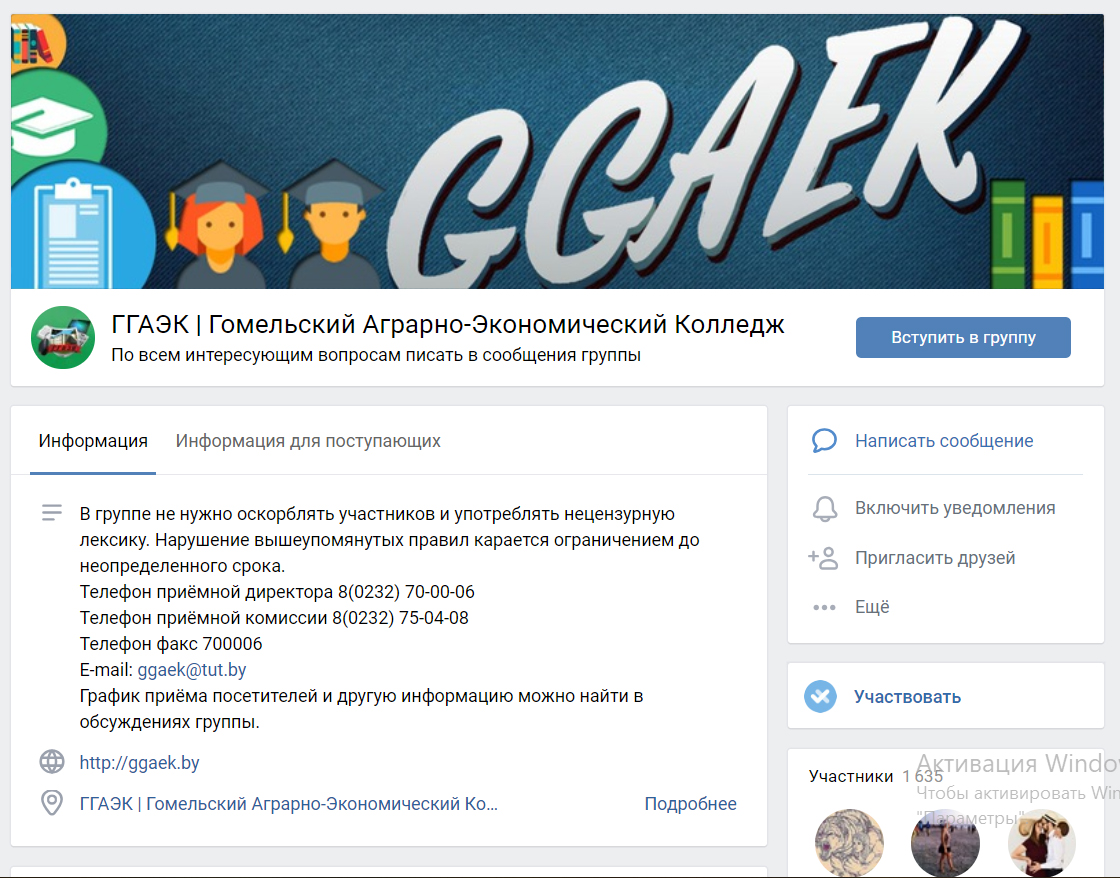 ээ
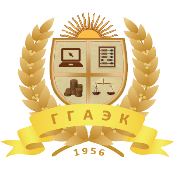 Цель и задачи практики
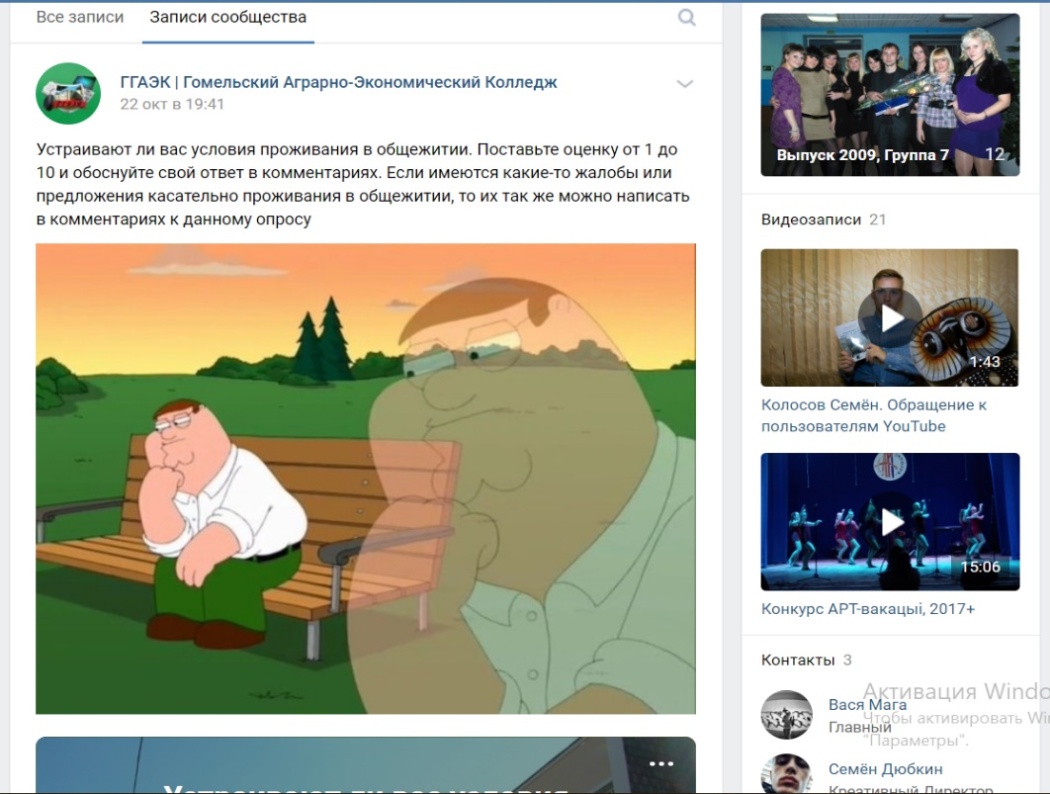 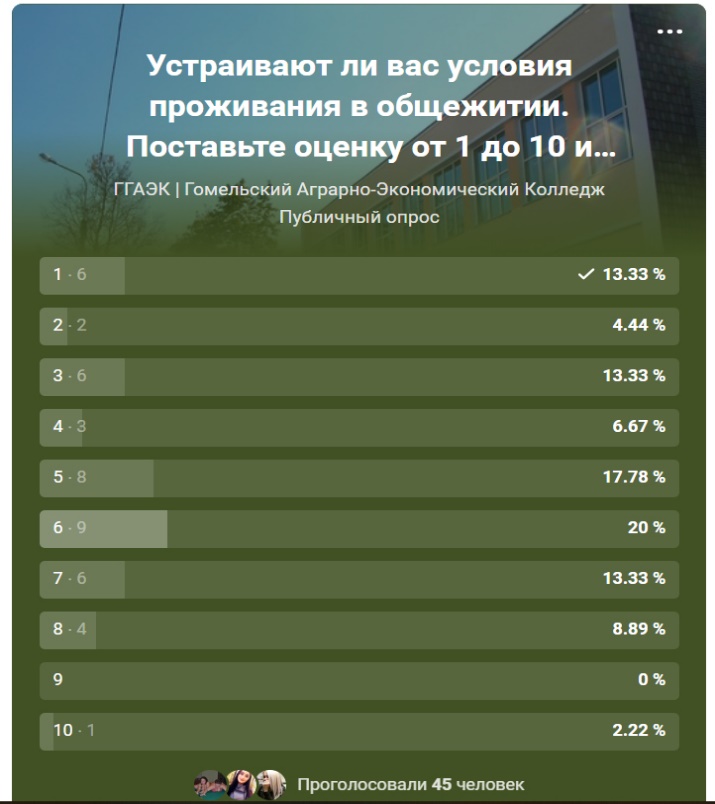